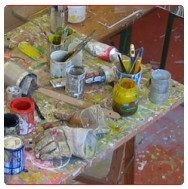 Les Ateliers du CR2PA
Aide à la détection des documents engageants dans les serveurs avec ARCHIFILTRE
Atelier N° 33
28 Janvier 2021 (14h30-16h30)
22 participants
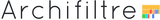 Sommaire
Présentation                                  orientée cas d'usage (30mn)  
 REX adhérents (40mn) 
Tests & manipulation (40mn)
Identification de cas d'usage supplémentaires (10mn)
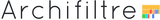 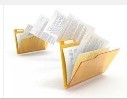 Participants
Présentation
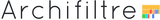 REX adhérents
EPSF
Bouygues Constructions
ORANO
Thalès
Utilisation d’archifiltre pour le tri de dossiers à l’EPSF
6
Atelier CR2PA - Aide à la détection des documents engageants dans les serveurs – 26 mars 2021
Les dossiers à archiver
Les autorisations de circulation exceptionnelle et les autorisations d’essai de matériel ferroviaire
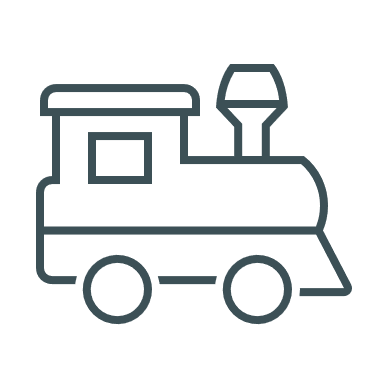 Atelier CR2PA - Aide à la détection des documents engageants dans les serveurs – 26 mars 2021
7
Contexte de la demande
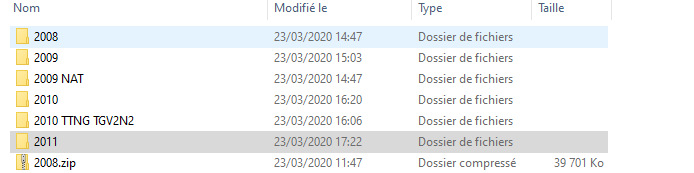 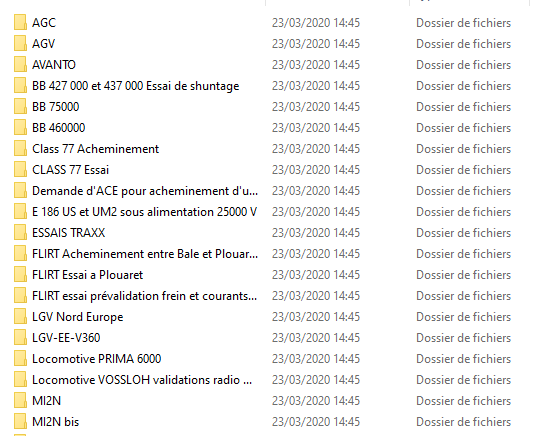 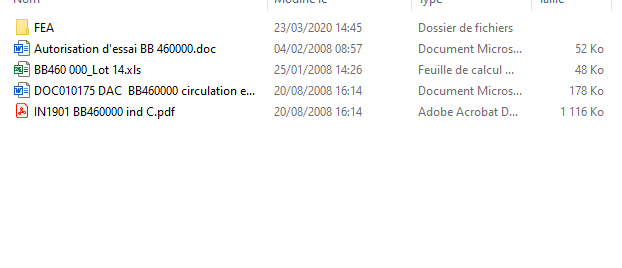 Atelier CR2PA - Aide à la détection des documents engageants dans les serveurs – 26 mars 2021
8
Éléments déclencheur de l’archivage:
Mise en œuvre du SAE à l’EPSF
Modification de la procédure de demande  d’essais
Nombreuses sollicitations pour dégager de l’espace sur le serveur partagé

Dossiers anciens (2011)
Contexte de la demande
Atelier CR2PA - Aide à la détection des documents engageants dans les serveurs – 26 mars 2021
9
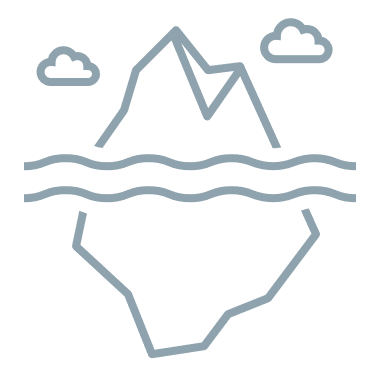 problèmes rencontrés lors des 1ers essais
Les cibles
Certains fichiers ne sont pas pris en compte par le système
 chemin d’accès trop long
Zip
Caractères spéciaux

Les dossiers sont volumineux
10
Atelier CR2PA - Aide à la détection des documents engageants dans les serveurs – 26 mars 2021
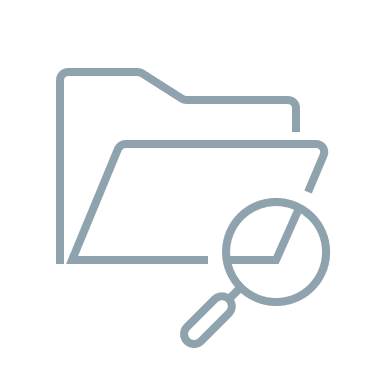 Grâce à archifiltre j’ai pu …
Les cibles
Détecter les arborescences profondes

Chercher les zip

Détecter les doublons
11
Atelier CR2PA - Aide à la détection des documents engageants dans les serveurs – 26 mars 2021
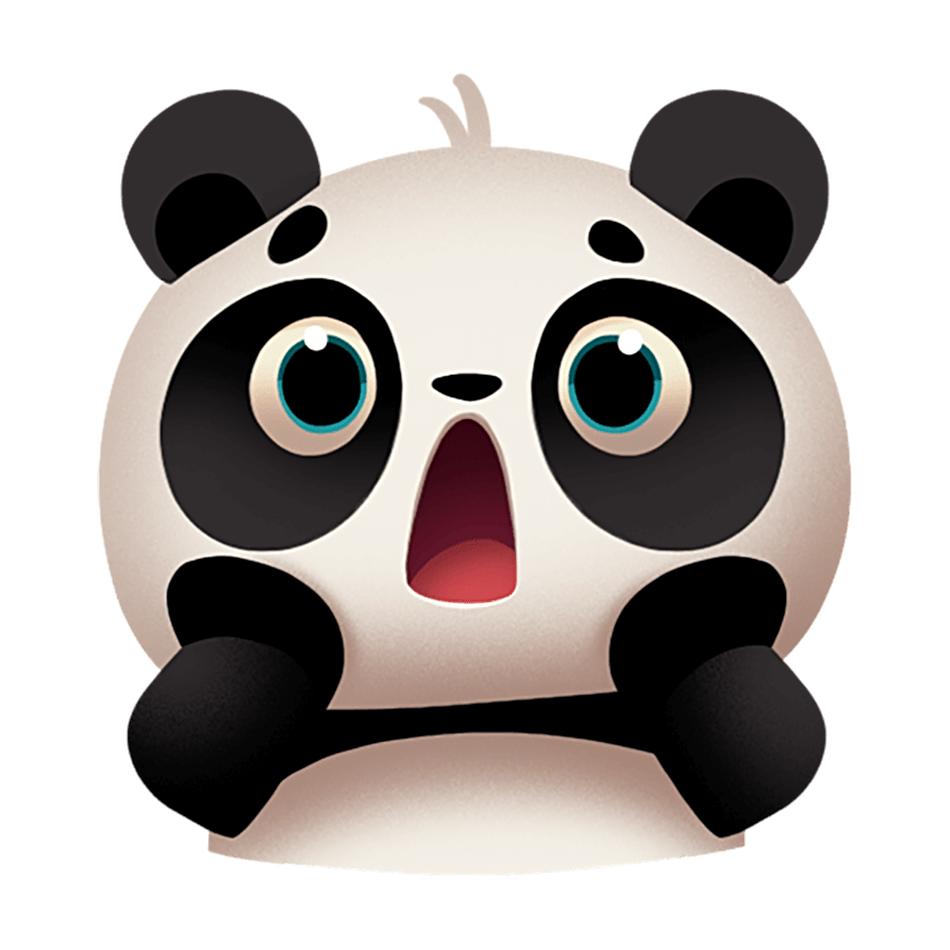 Atelier CR2PA - Aide à la détection des documents engageants dans les serveurs – 26 mars 2021
12
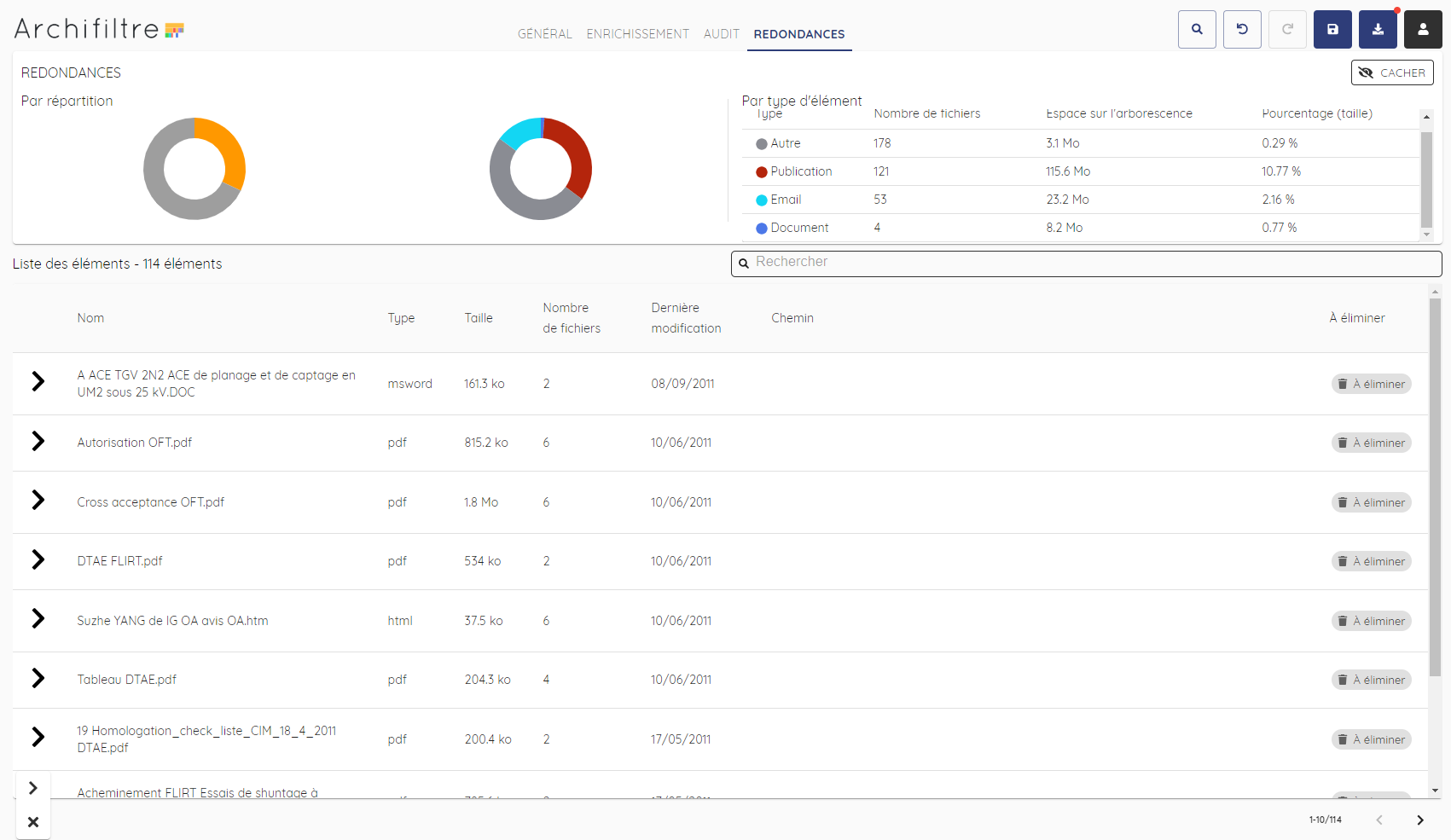 Atelier CR2PA - Aide à la détection des documents engageants dans les serveurs – 26 mars 2021
13
Ce que j’aurais voulu faire en plus…
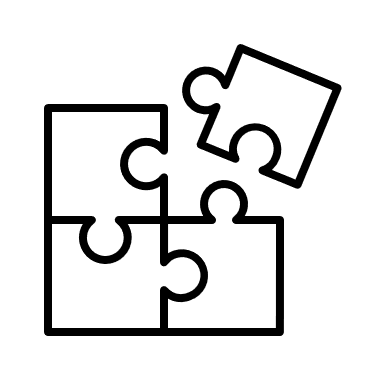 Atelier CR2PA - Aide à la détection des documents engageants dans les serveurs – 26 mars 2021
14
Ce que j’aurais voulu faire en plus…
Connaître la longueur du chemin d’un fichier

Détecter certains fichiers encapsulant d’autres fichiers

Recherches de caractères spéciaux dans les noms de fichiers
Atelier CR2PA - Aide à la détection des documents engageants dans les serveurs – 26 mars 2021
15
Un outil riche !
De nombreuses fonctions restent, pour moi, encore à explorer avant de pouvoir utiliser toute la puissance de l’outil !
Atelier CR2PA - Aide à la détection des documents engageants dans les serveurs – 26 mars 2021
16
REX Bouygues constructions
1) Quelle était l’intention première pour utiliser Archifiltre ?  quelques mots sur le contexte

Je voulais utiliser Archifiltre pour traiter des vracs numériques.

2) Qu’est-ce qui a été réalisé avec Archifiltre ?

Rien à l’heure actuelle. Je cherche encore une utilisation viable pour l’application dans nos process. Il y a peut-être à creuser sur une utilisation par des collaborateurs pour explorer leurs données (mais cf : serveurs)

3) Avis : manquent-il des fonctionnalités ou quels sont les problèmes rencontrés ?

Problème de réalisation des rapports lorsque je scan des emplacements serveurs, mais il est possible que ce soit dû à des mesures de sécurité mises en place en interne ou simplement à la volumétrie trop importante.
Atelier CR2PA - Aide à la détection des documents engageants dans les serveurs – 26 mars 2021
17
Rex utilisation Archifiltre
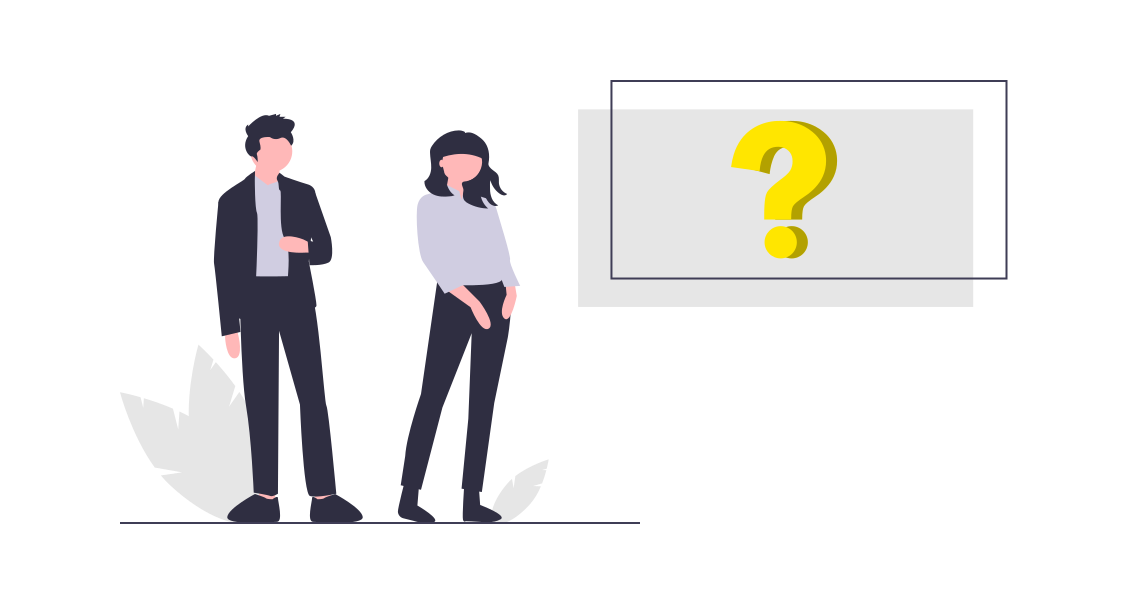 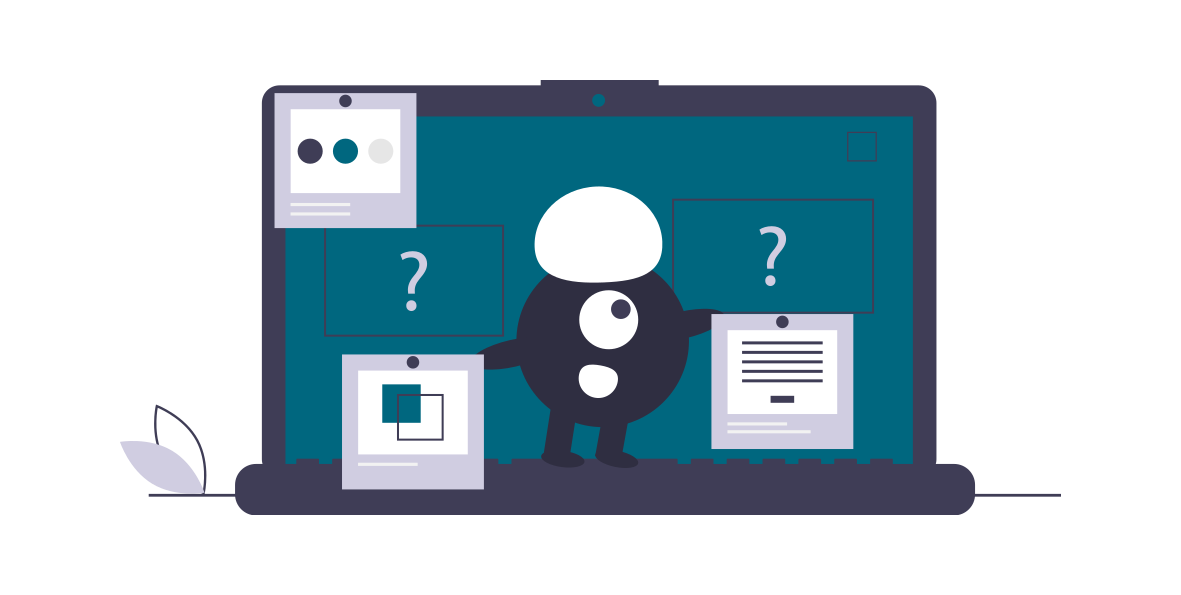 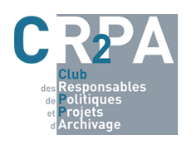 l’archivage managérial
Le contexte Orano : la mise en place de cleaning days et le besoin d’une aide dans le cadre de projets less paper
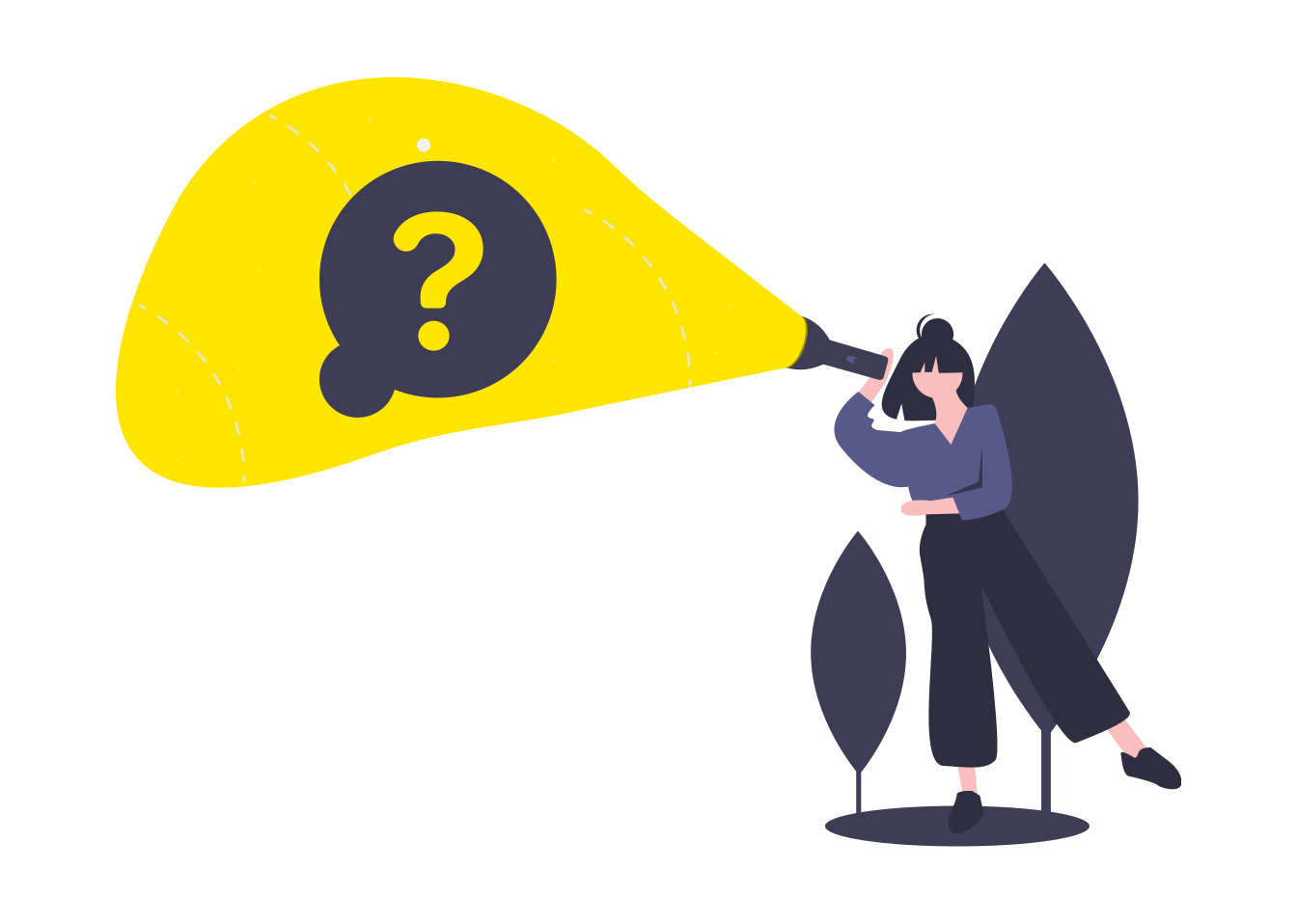 Pourquoi ? 
Retrouver l’information, 
Alléger les serveurs et espaces partagés,
Identifier les documents importants,
Garantir leur conservation à long terme, 
Traiter un potentiel vrac numérique avec du contenu redondant et obsolète,
Faciliter l’articulation avec le projet de refonte des espaces partagés,
Poursuivre la transformation digitale du groupe et adopter une conduite less paper.


Avec qui ? 
Travail d’équipe avec l’appui de la hiérarchie.
De manière individuelle pour la refonte d’espaces projets et/ou métier.
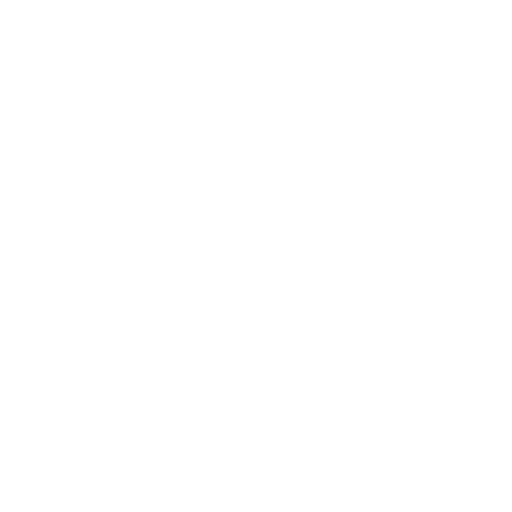 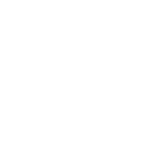 Le cleaning day = À un rythme régulier, nous prenons une demi-journée qui est consacrée au nettoyage de l’arborescence existante
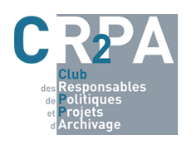 l’archivage managérial
Diagnostic et questions posées :
N’y a-t-il que des fichiers utiles ? 
Nettoyez les dossiers dont vous êtes responsable : éliminez les fichiers de travail (versions provisoires, incomplètes), les doublons et les versions intermédiaires inutiles (sauf celles permettant de documenter la prise de décision),
Mettre à part les fichiers de travail propres à chacun, dans un espace non partagé. 

Retrouve-t-on facilement les fichiers ? 
Établir un plan de classement ou renforcer celui existant et former les membres à son utilisation,
Réserver à certains membres de l’équipe la création de dossiers pour éviter une prolifération non maîtrisée. 

Risque-t-on de perdre des fichiers importants ? 
Verrouiller ces fichiers en lecture seule pour les personnes qui n’en sont pas responsables. 

Y a-t-il des règles de nommage des fichiers connues de tous au niveau des équipes ? 
Établir des règles de nommage et former les membres de l’équipe à leur utilisation.
Objectifs de fin d’étape : 
- Le plan de classement et les règles de nommage sont établis. 
- Le serveur est débarrassé des documents inutiles. 
- La gestion des accès aux documents est définie.
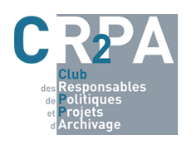 l’archivage managérial
Le défi : proposer une méthodologie simple, facile d’accès et intuitive
Une réponse pour mettre le pied à l’étrier des équipes projets, des services et collaborateurs :

Créer une dynamique d’assainissement et d’organisation des univers numériques

Permettre aux services de réorganiser les espaces en fonction des évolutions et réorganisation

Disposer pour les opérationnels d’un outil rapide à disposition dans le cadre de projets de déménagement 

Permettre aux collaborateurs d’être efficaces dans le cadre des cleaning days
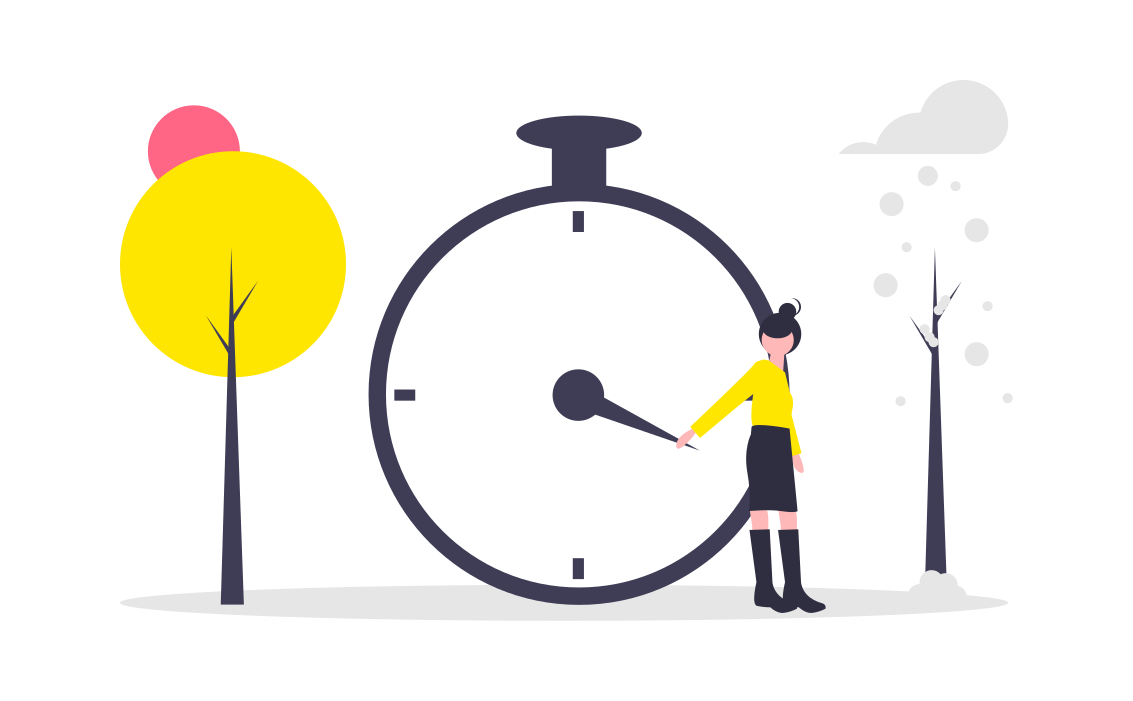 Et au-delà : 
Permettre une acquisition de bons réflexes pour la création et la gestion d’espaces partagés (SharePoint, espaces serveurs, etc…)
Diffuser une discipline de bonne gestion documentaire auprès des collaborateurs avec diffusion de supports en appui (nomenclature de nommage de fichiers, plans de classement etc…)
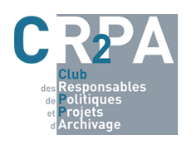 l’archivage managérial
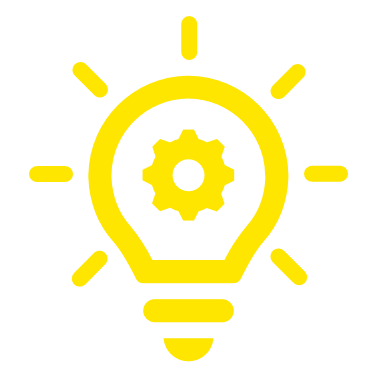 Astuce : Il existe des outils informatiques qui facilitent le travail de nettoyage… Archifiltre a été utilisé
1. Drag & Drop : glisser-déposer !
2. Visualiser, rechercher et analyser !
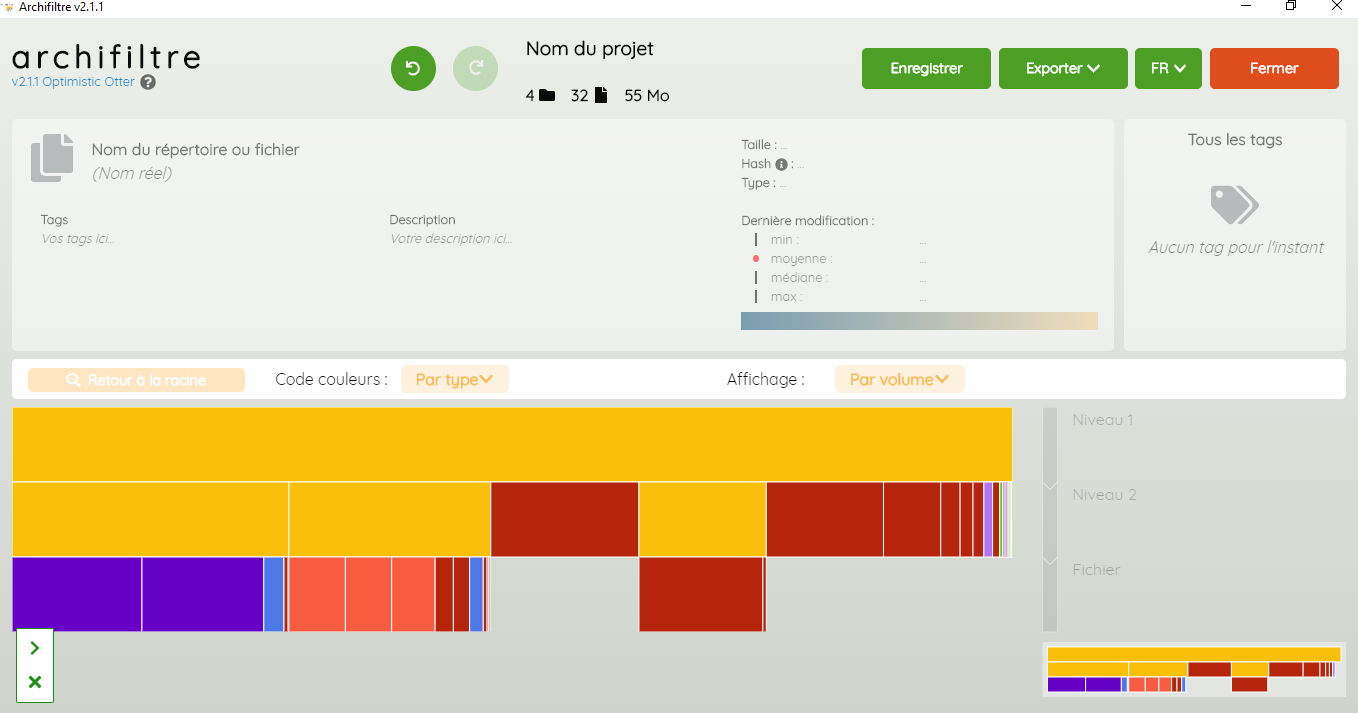 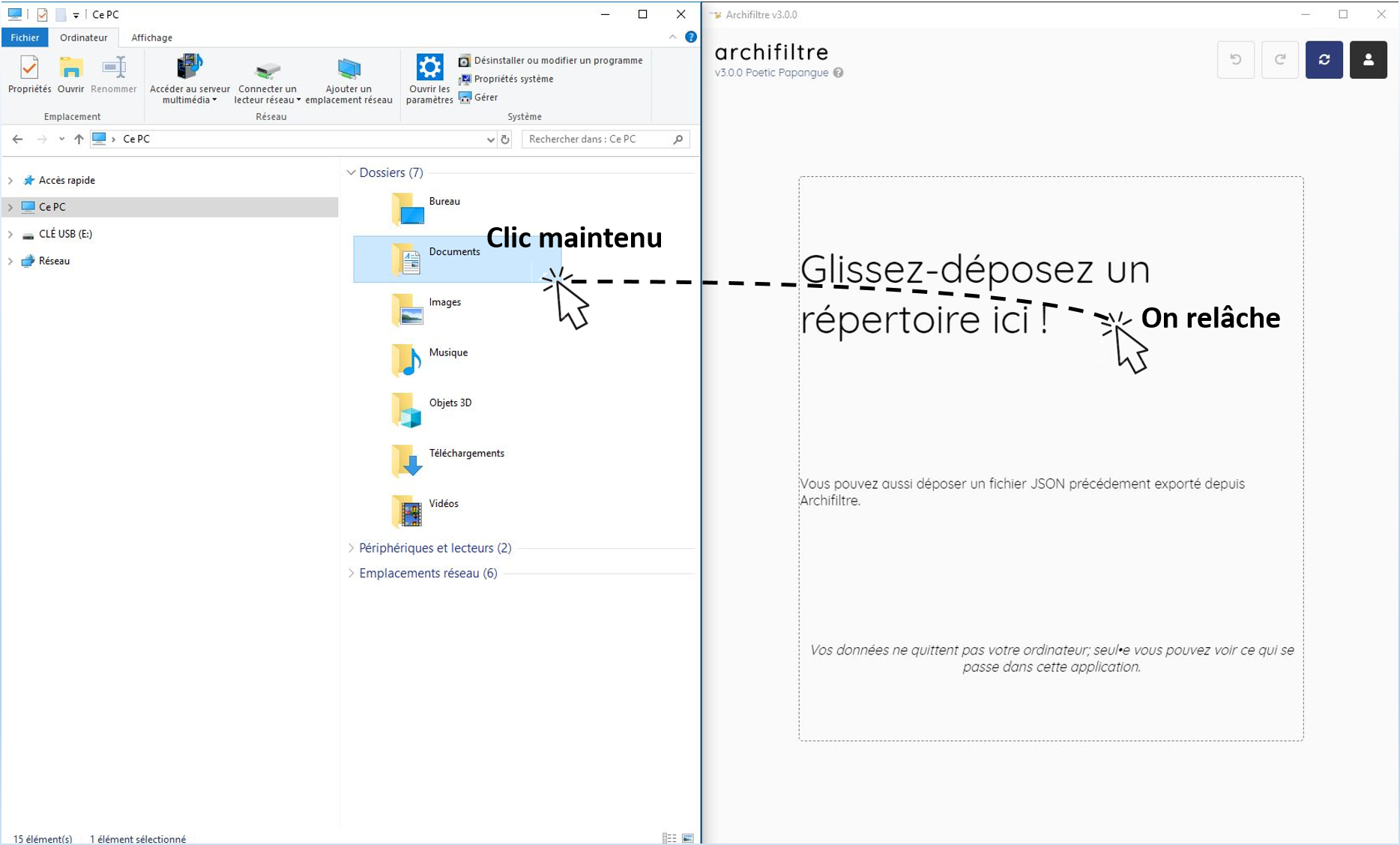 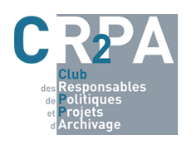 l’archivage managérial
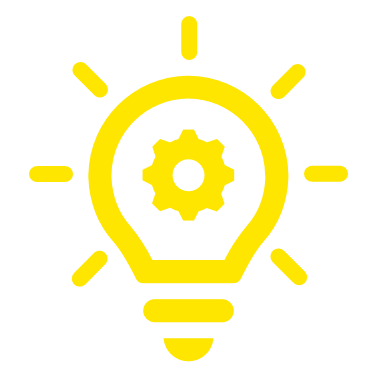 Archifiltre : un outil d’aide à la décision pour l’évaluation des corpus documentaires denses
La possibilité de traiter de gros volumes dans de bonnes conditions
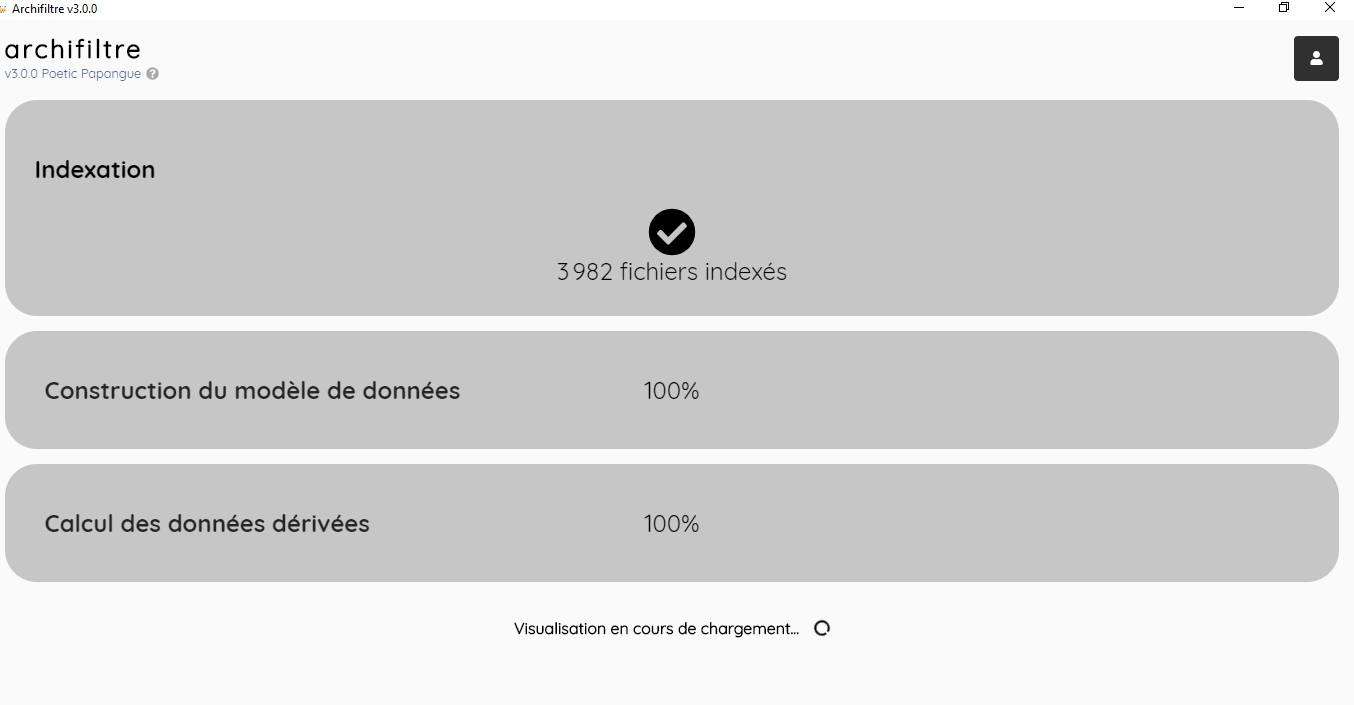 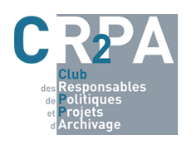 l’archivage managérial
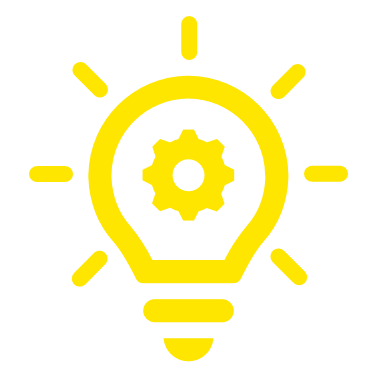 Archifiltre : un outil d’aide à la décision pour l’évaluation des corpus documentaires denses
Une aide précieuse pour un travail sur un nombre de fichiers importants et des arborescences
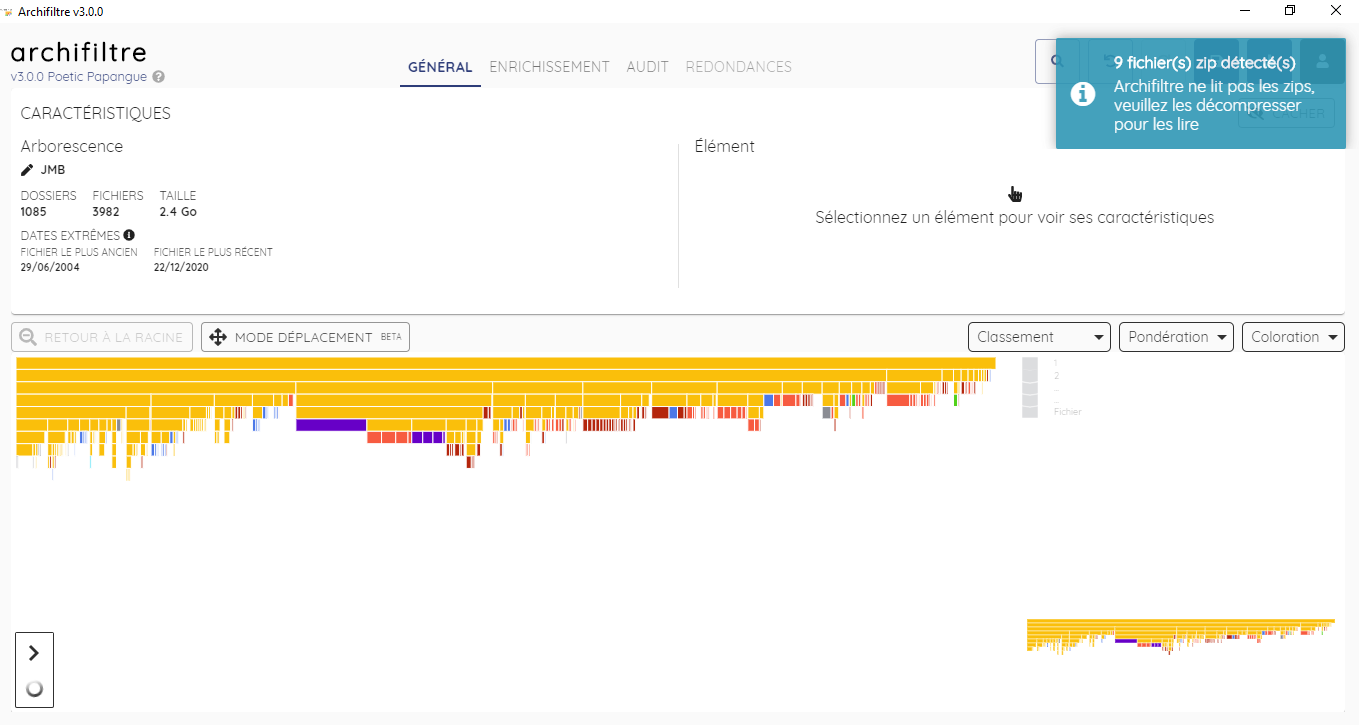 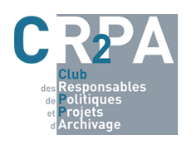 l’archivage managérial
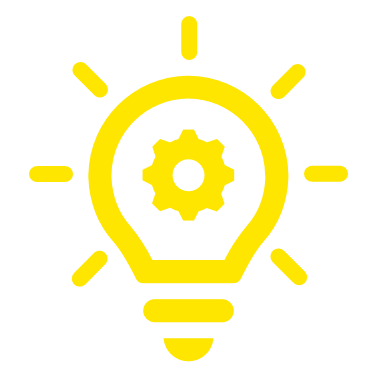 Archifiltre : un outil d’aide à la décision pour l’évaluation des corpus documentaires denses
L’utilisation de la fonction recherche a été très appréciée par les collaborateurs pour permettre l’identification et l’isolation de documents et fichiers importants et engageants
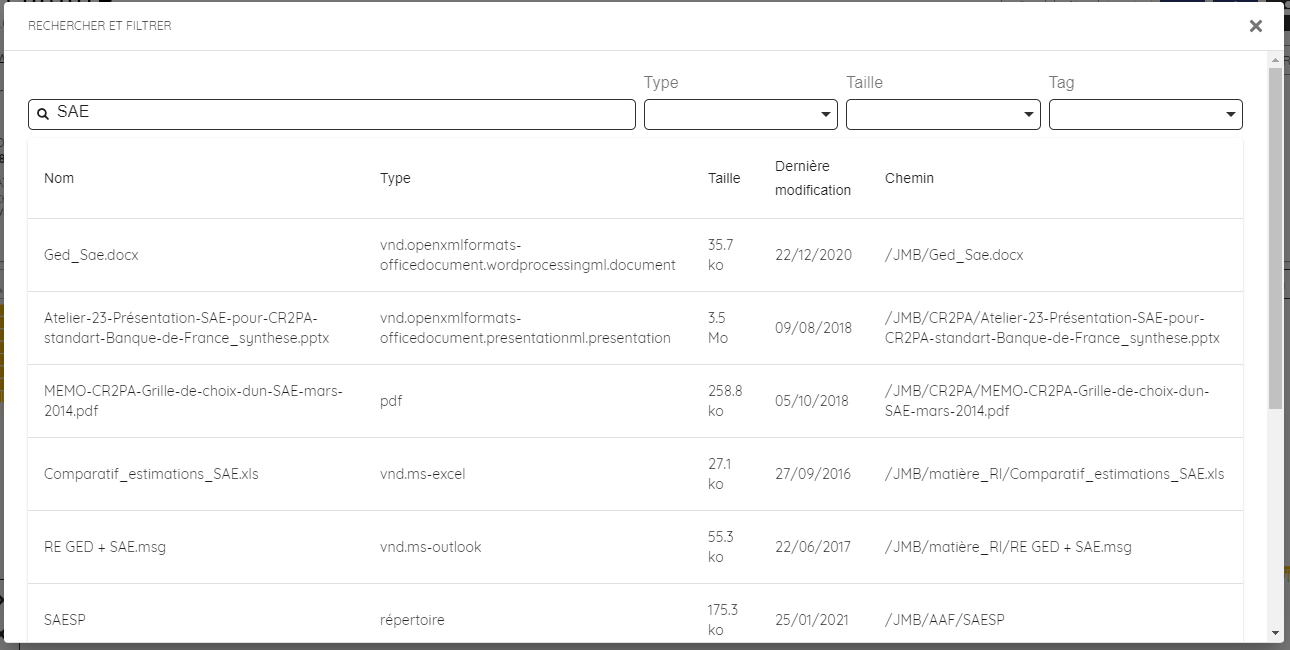 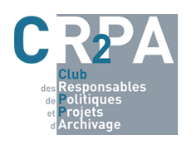 l’archivage managérial
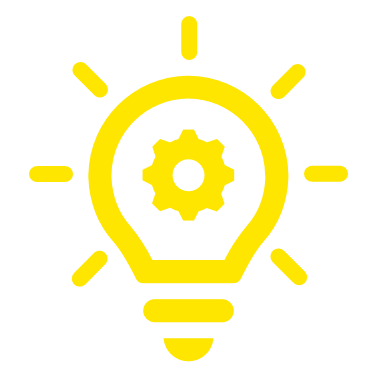 Archifiltre : un outil d’aide à la décision pour l’évaluation des corpus documentaires denses
La possibilité d’extraire un rapport d’audit pour travailler sur le diagnostic et définir la nouvelle organisation permettait aux collaborateurs d’avoir ensuite les bonnes consignes pour action
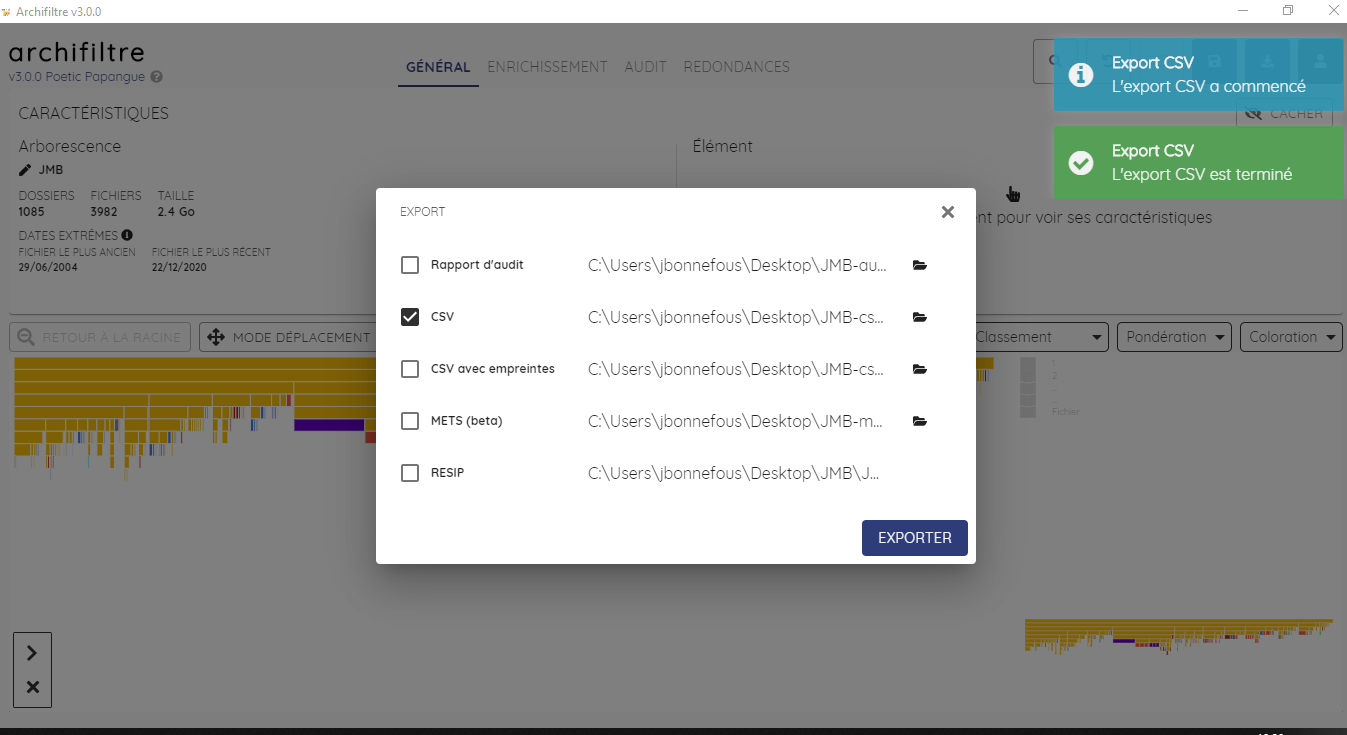 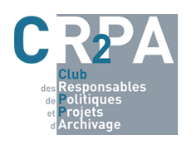 l’archivage managérial
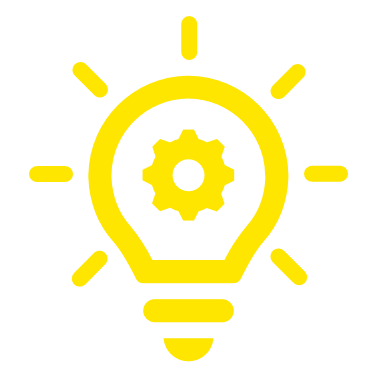 Archifiltre : un outil d’aide à la décision pour l’évaluation des corpus documentaires denses
L’extraction CSV permet de disposer d’un fichier de travail pour affiner la réorganisation et l’identification de certains documents
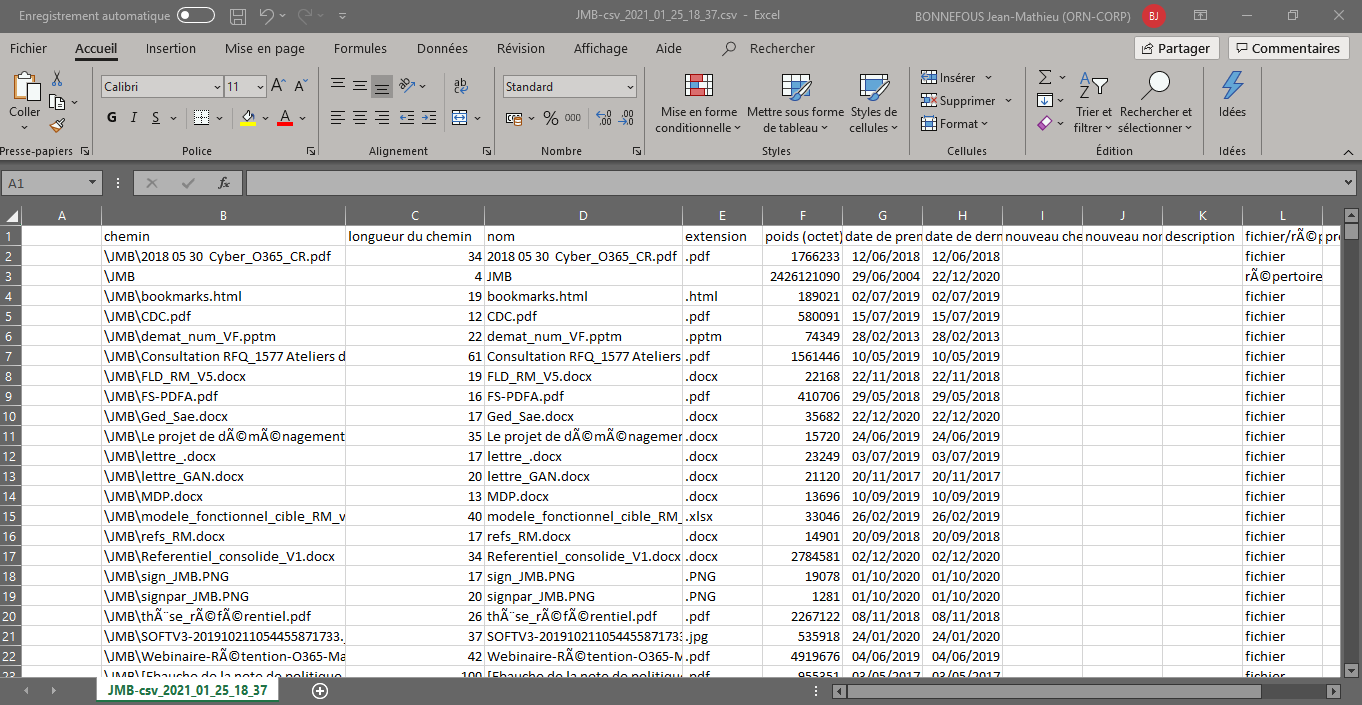 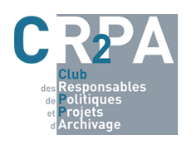 l’archivage managérial
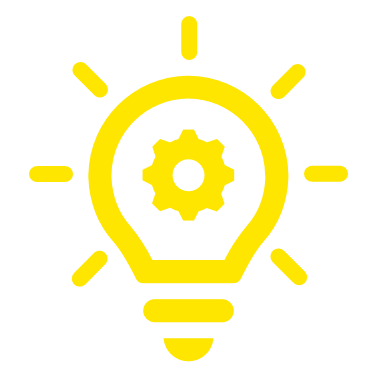 Suite à l’utilisation d’Archifiltre : organisation stockage des documents des espaces partagés afin que chacun puisse accéder aux fichiers nécessaires à son activité
Quelques conseils : 
Elaborer son plan de classement : sa création doit faire l’objet d’une réflexion et d’une démarche collective visant simplement à faire adhérer chaque membre du service qui va en bénéficier. Elle suppose également une réflexion globale sur les missions et les activités de la structure. La pertinence du plan de classement en dépend. 
Hiérarchiser les dossiers du général au particulier, en fonction des missions et des activités préalablement identifiées, ce qui offre au plan de classement une plus grande longévité. 
Limiter les niveaux et le nombre de dossiers qui les composent au sein du plan de classement afin qu’il reste accessible aux utilisateurs, notamment en utilisant les règles de nommage qui permettent de ne pas multiplier les sous-dossiers. 
Numéroter chaque niveau de plan de classement. Privilégier la numérotation avec un zéro en préfixe (qui permet de classer les dossiers dans l’ordre croissant). Exemple : « 01_nom_dossier » ou « 001_nom_dossier ». 
Définir un espace à part servant aux documents temporaires qui doit rester sous contrôle et utilisable par tous. La mise en place d’un Cleaning day permet d’éviter son encombrement.
Afficher les fichiers en mode détail dans l’explorateur de fichiers pour voir l’ensemble des informations sur une seule ligne (type de document, date de modification, etc.).
À éviter :
ranger les documents en fonction de l’organigramme ou du nom des membres de l’équipe,
insérer des fichiers au même niveau que les dossiers,
classer un fichier à plusieurs endroits de l’arborescence. Dans le cas où le doublonnage est intellectuellement obligatoire, cette règle peut être adaptée,
laisser un fichier « autonome » sans l’insérer dans le plan de classement.
Principaux avantages perçues pour les collaborateurs Orano
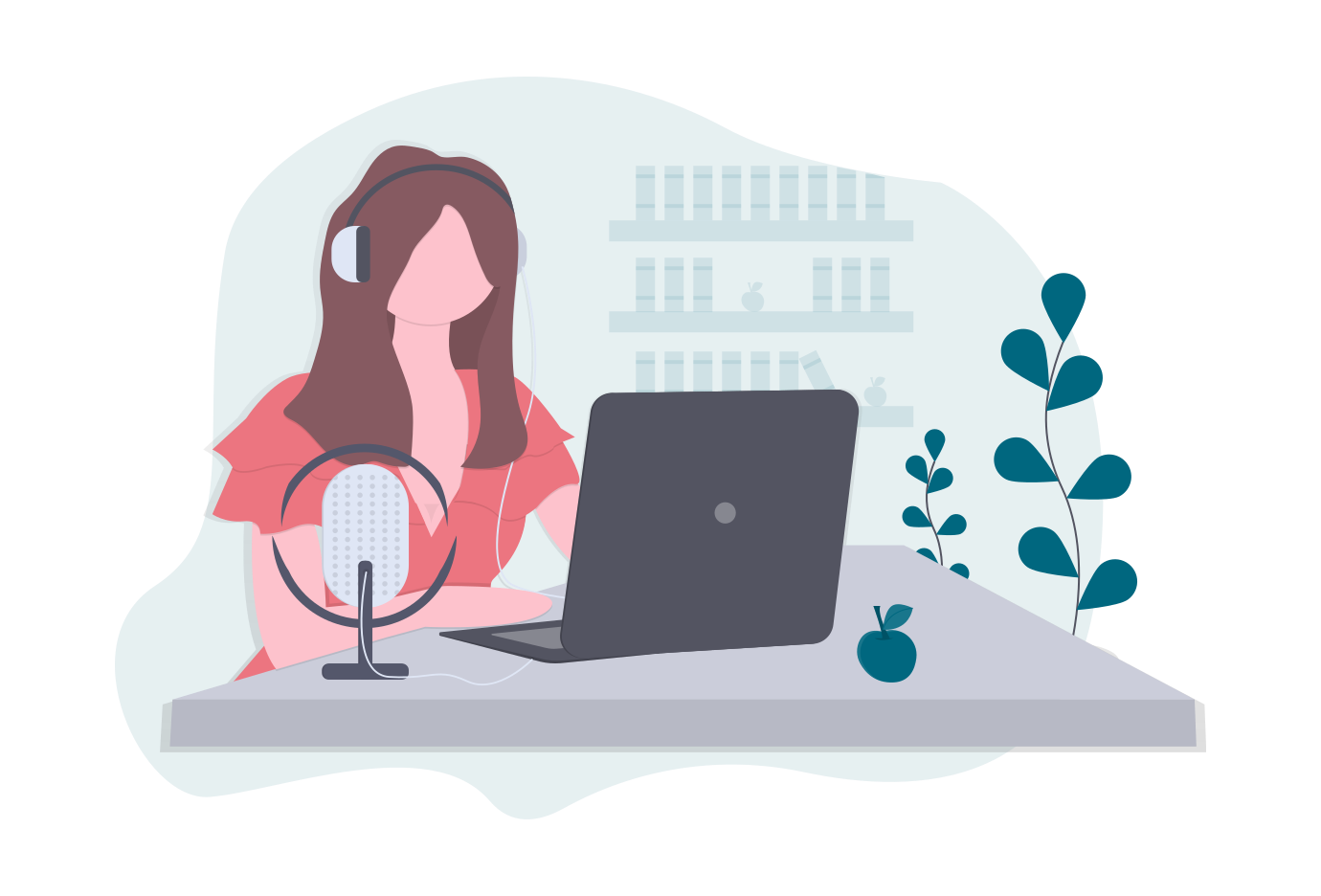 Un outil d’aide à la décision et une réponse à un besoin de traitement du passif
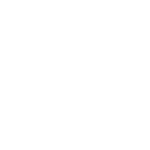 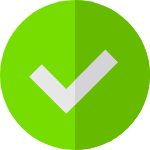 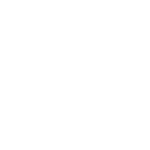 Des arbitrages et remodelages
Des environnements SI
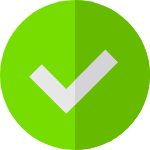 L’identification de documents probants, engageants à réorienter
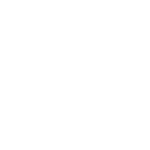 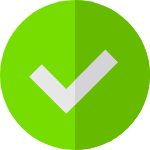 Dans le cadre du projet SAE : préparer 
des versements de documents ayant attrait 
au savoir-faire du groupe
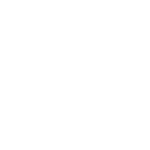 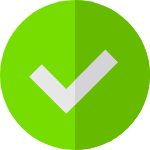 Déploiement de la solution au sein du groupe et généralisation dans le catalogue de solutions standards du groupe à l’étude
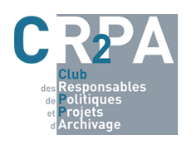 l’archivage managérial
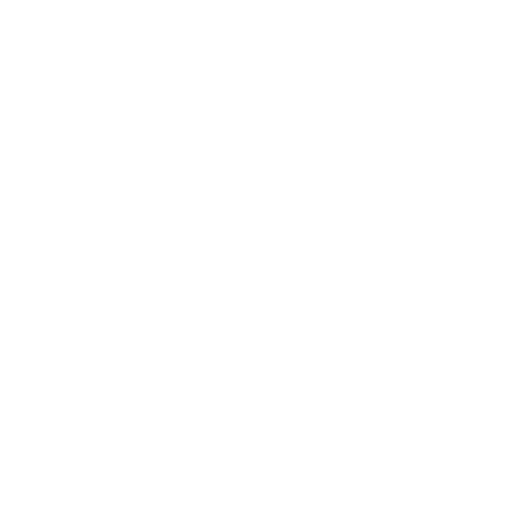 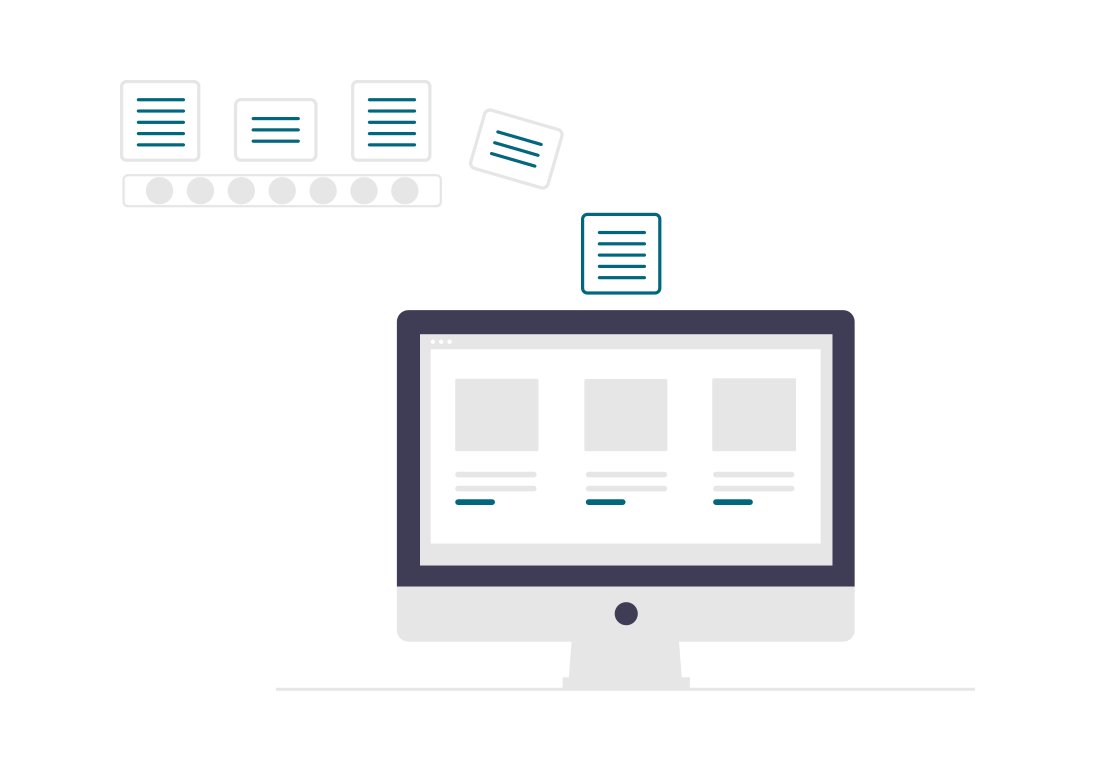 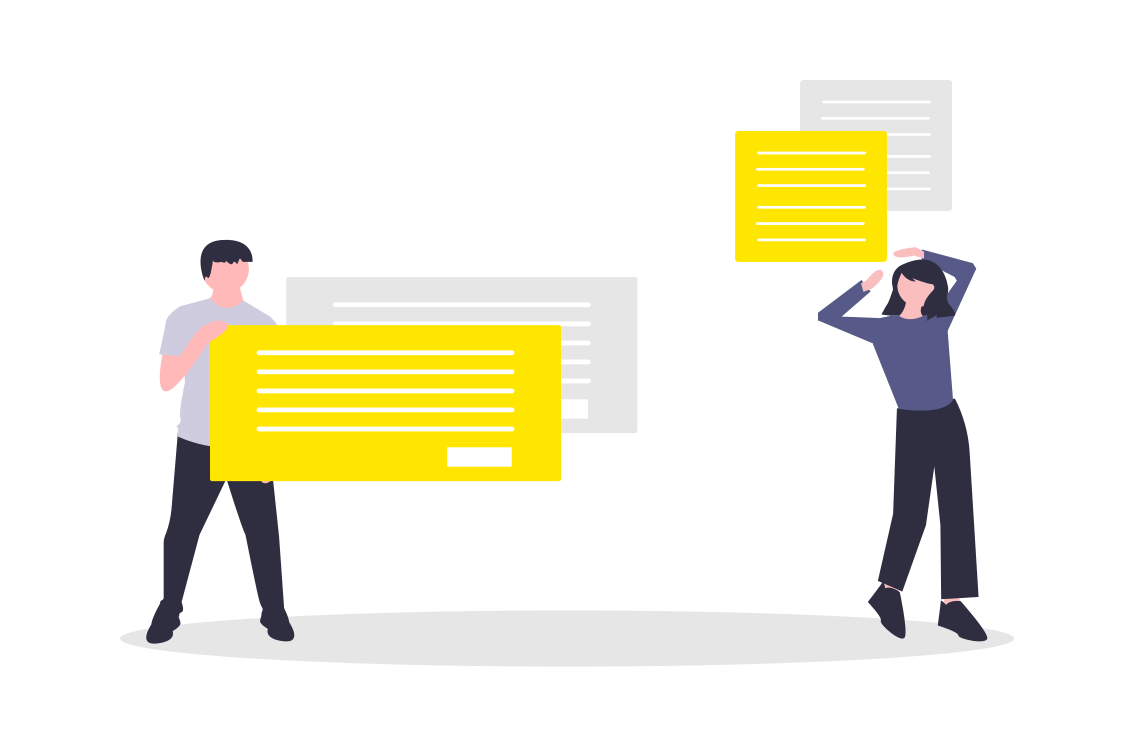 CR2PA Atelier Archifiltre
RETEX Thales sur outil AGAP

27 JANVIER 2021

TDMSFR63839910-00
Sommaire
Le contexte
Les fonctionnalités d’AGAP (outil d’Analyse et de Génération de l’Arborescence et du fichier Pivot)
Analyse
Transformation
Retex
Contexte
Origine
Historique : Espaces partagés Windows utilisés pour collaborer
Cible : Migration vers ECM et archivage SAE
Objectifs
Mettre à disposition des utilisateurs un outil facilitant l’analyse d’une arborescence Windows
Transformer les données pour la migration ou l’archivage 
Réalisation
Développement en VBA Excel
Exécution depuis un fichier Excel (onglets Résultats, Log, Erreurs)
Exécution : en entrée
Le répertoire de tête à analyser
Le nombre de niveaux (permet d’affiner)
Le paramétrage
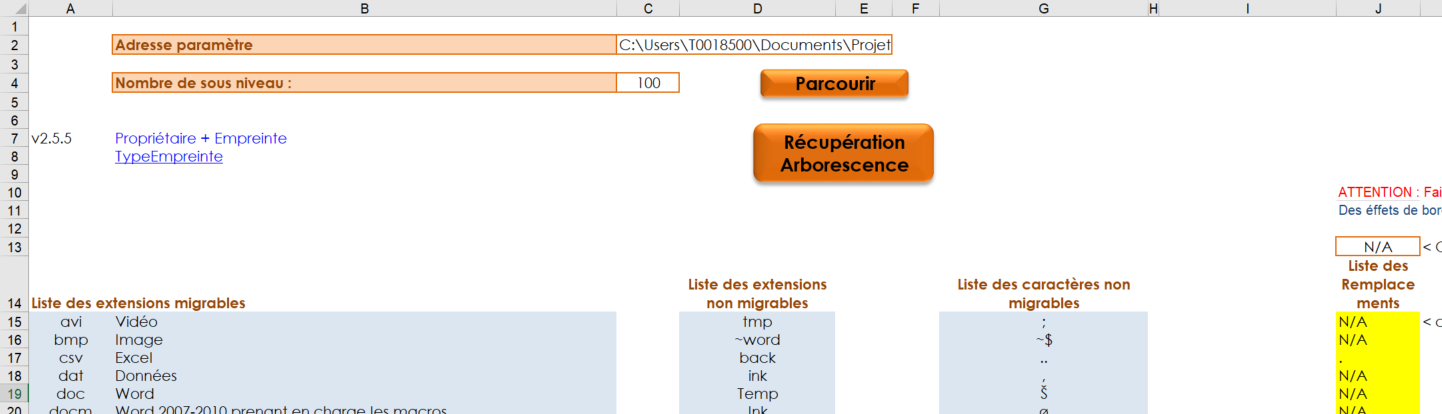 Exécution : Résultats  arborescence windows sous Excel
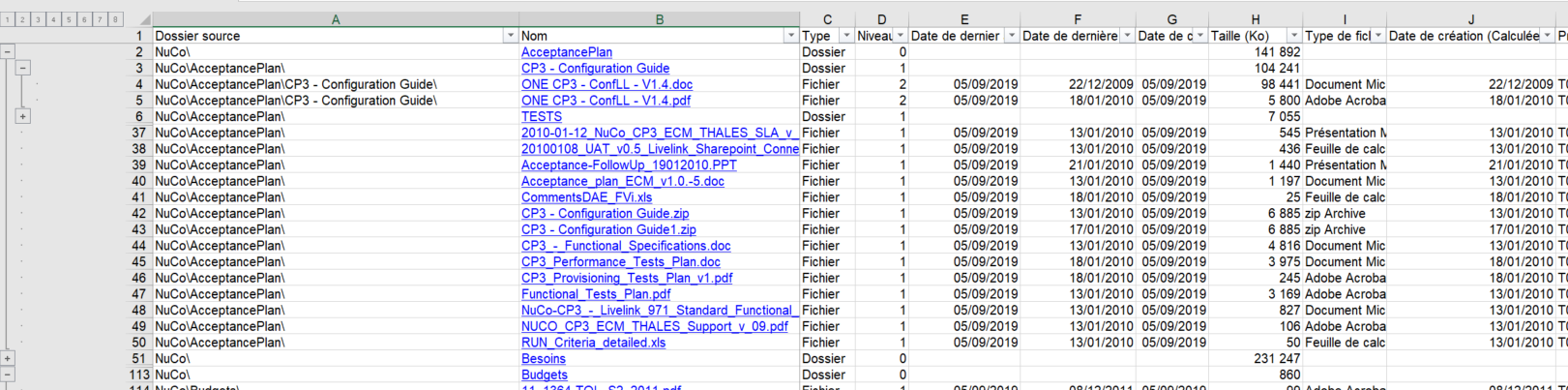 Exécution : Log (« warnings »)  fichiers conservés
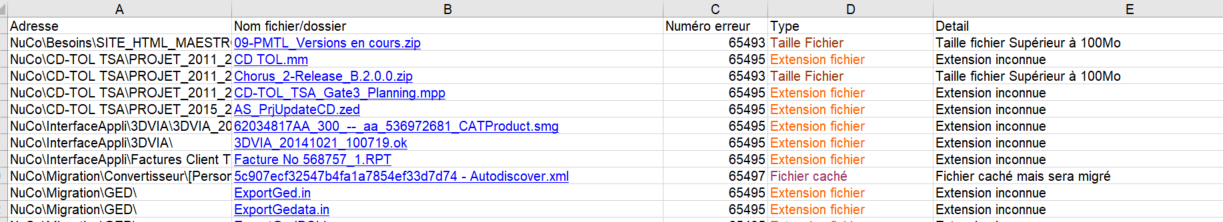 Exécution : Erreurs  fichiers non repris
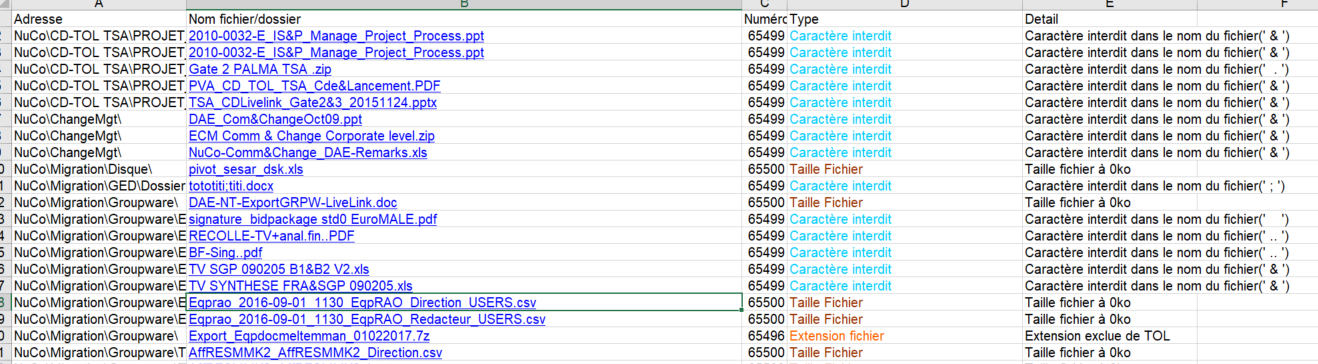 Fonctionnalités : Analyse
Fonctionnalités : Transformation
Objectif
Suivant la cible (ECM ou SAE), l’étape suivante permet de préparer les données afin de faciliter la migration vers l’ECM ou le versement dans le SAE
Principe
Arborescence mise en forme
Fichier de description conforme au fichier attendu par l’outil d’import de l’ECM (Content Server d’OpenText) ou l’outil d’injection du SAE (Arcsys d’Infotel)
Nécessité d’ajouter des informations complémentaires manuellement
Retex
Retour utilisateurs
Répond au besoin, même si jugé un peu « rustique »
Capacité de paramétrage appréciée
Points d’attention
Performance : analyse peut prendre plusieurs minutes en cas de volumétrie importance (accès réseau intensif)
Ergonomie : doit être simple
Déploiement : compatibilité avec le poste de travail, gestion des mises à jour
Fonctions manquantes
Recherche « fullText » (identifier les sensibilités)
Tests & manipulations
Liens et wiki
https://archifiltre.fabrique.social.gouv.fr/
https://archifiltre.fabrique.social.gouv.fr/faq
https://github.com/SocialGouv/archifiltre/wiki/Wiki-Archifiltre
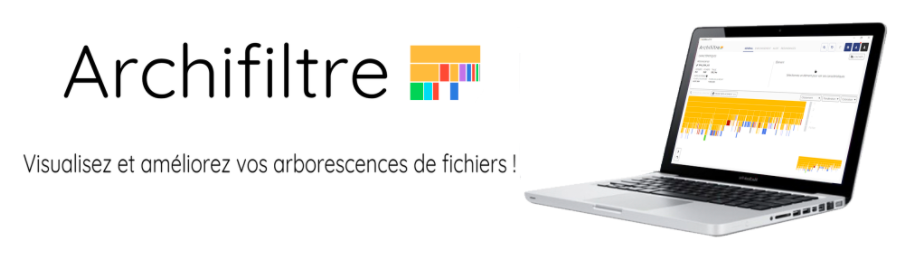 https://twitter.com/ArchiFiltre
Cas d’usage supplémentaires ?
Expression des adhérents
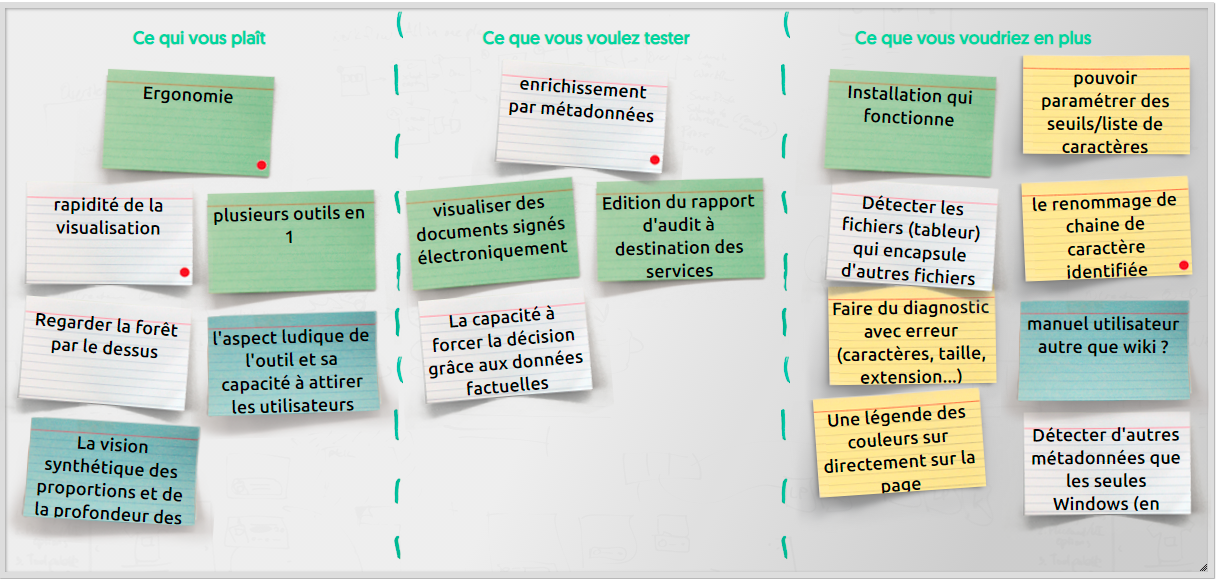